MFP and sensing
Date: 2022-12-13
Authors:
Slide 1
Chaoming Luo (OPPO)
Introduction
This contribution proposes how to use MFP in sensing.
Slide 2
Chaoming Luo (OPPO)
Recap: MFP
12.6.19 Protection of robust Management frames
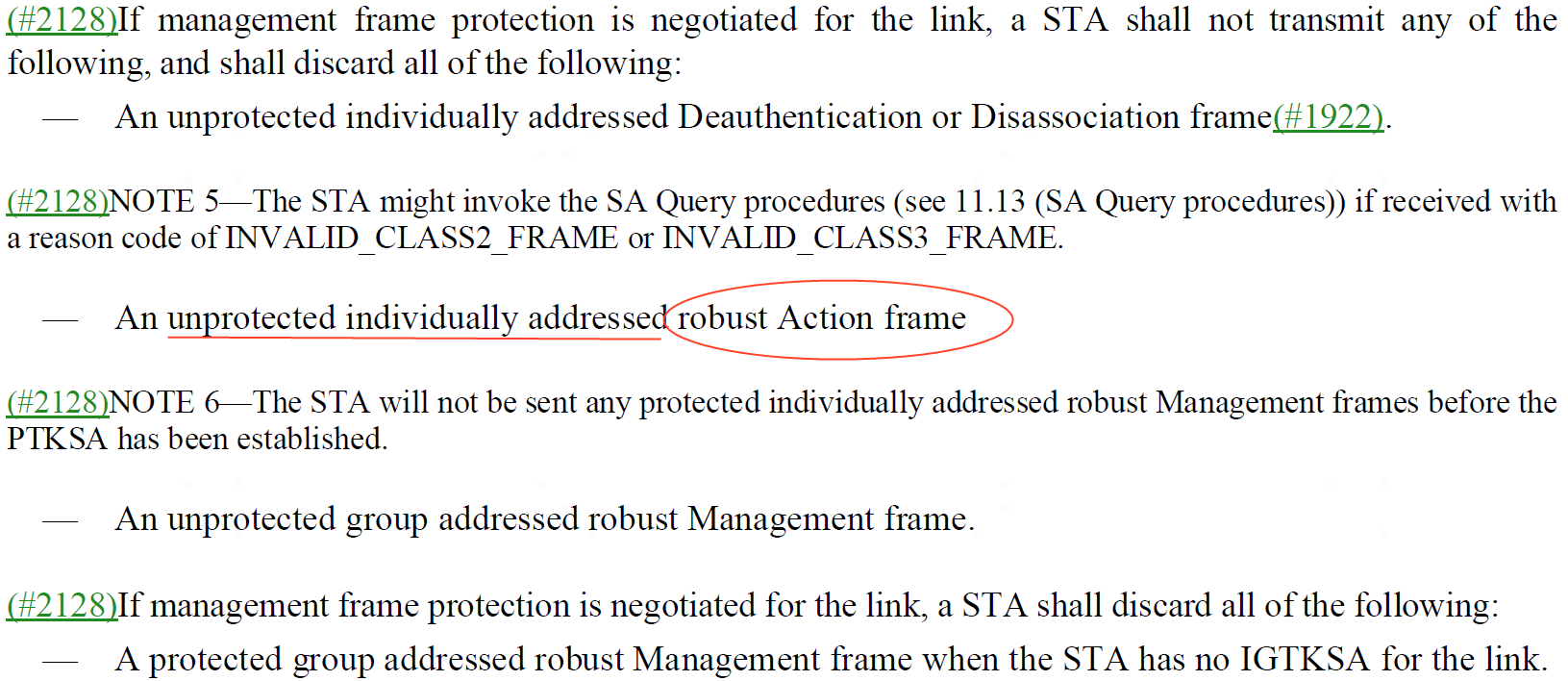 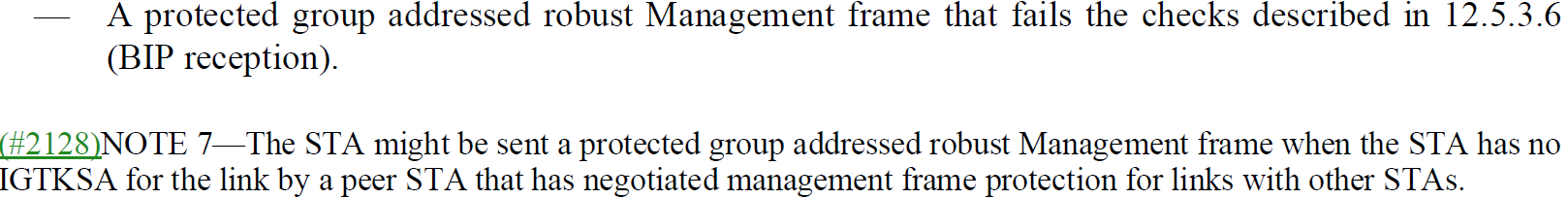 Slide 3
Chaoming Luo (OPPO)
Recap: MFP-Cont.
12.6.20 Robust management frame selection procedure
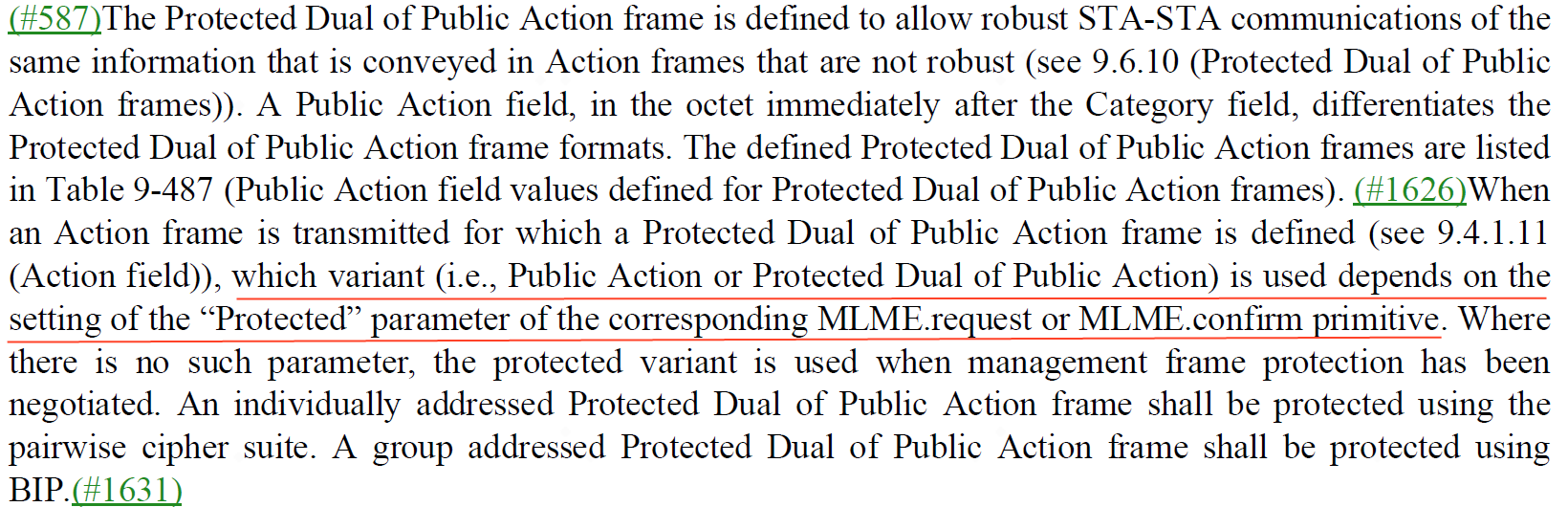 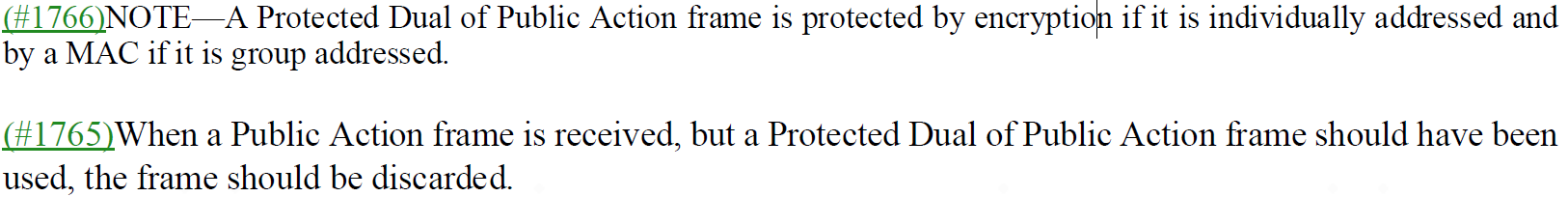 Slide 4
Chaoming Luo (OPPO)
Recap: MFP-Cont.
11.21.6.3 FTM procedure negotiation
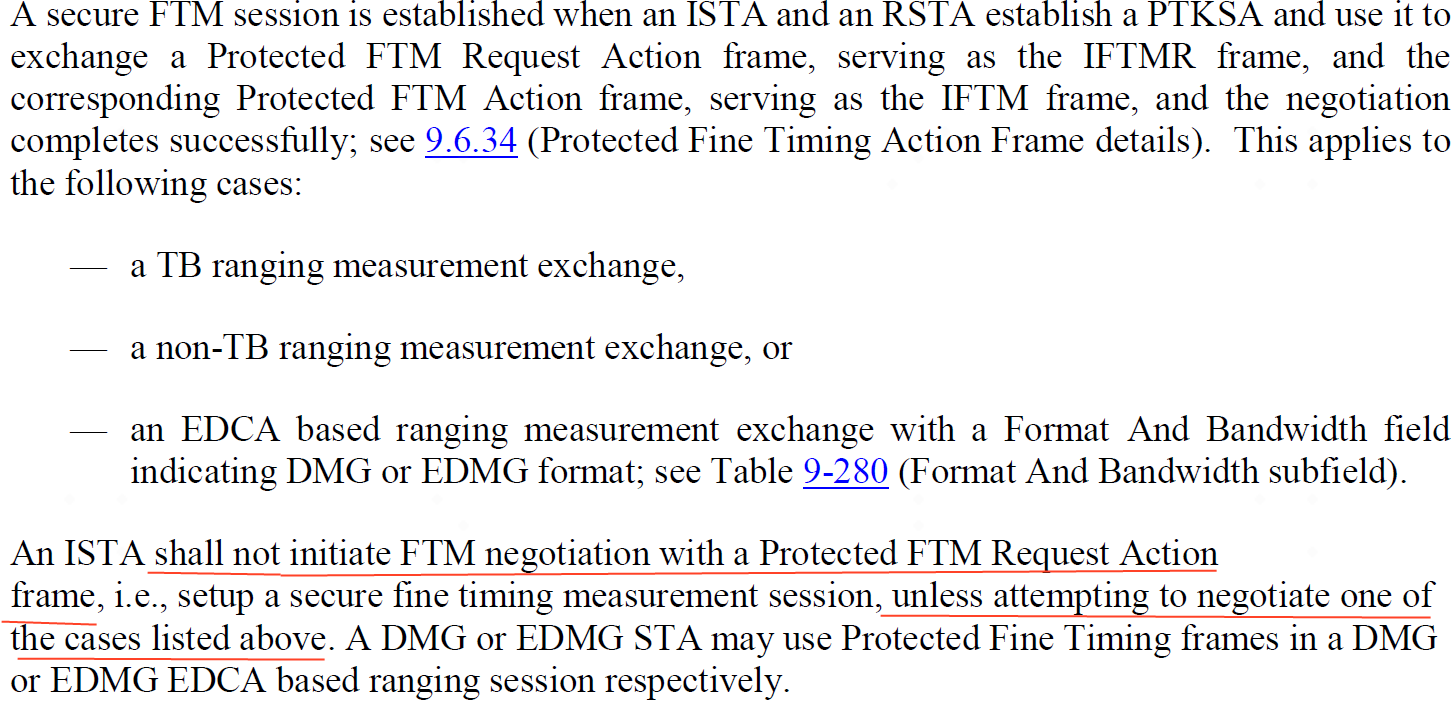 Slide 5
Chaoming Luo (OPPO)
Recap: MFP-Cont.
11.21.6.3 FTM procedure negotiation
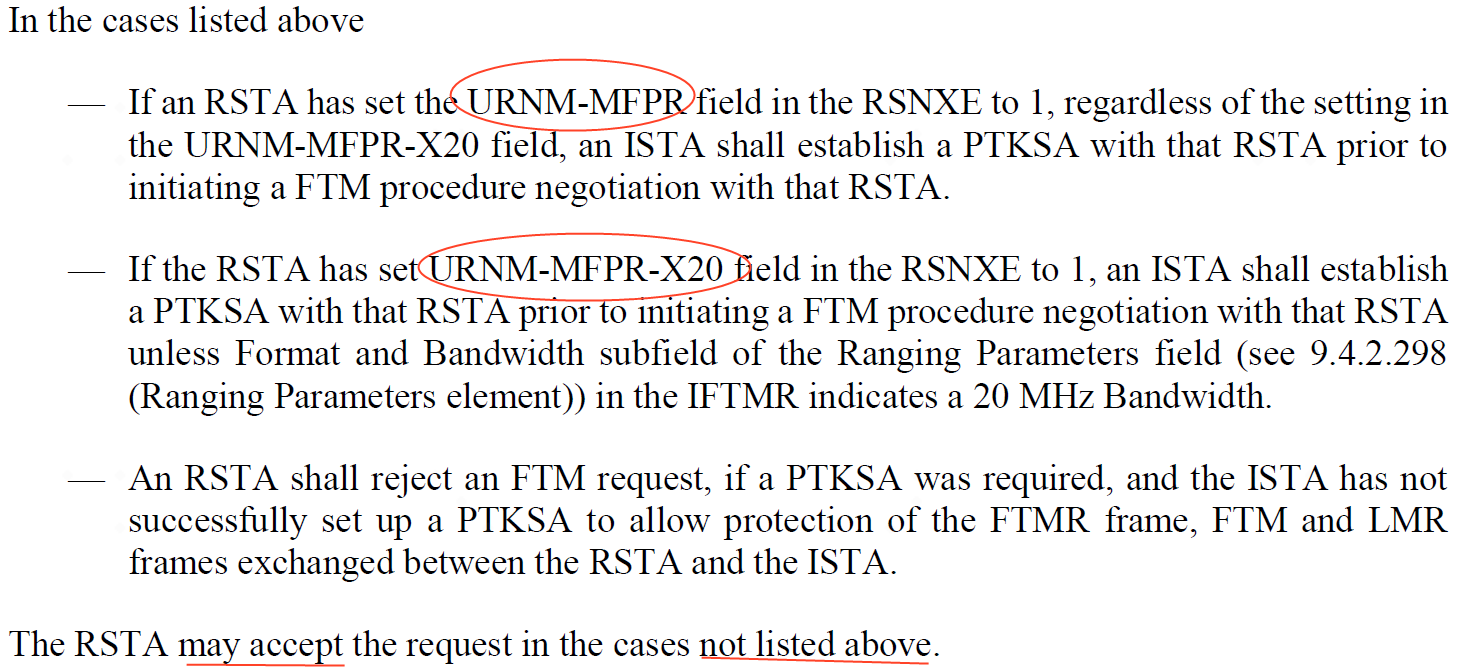 Slide 6
Chaoming Luo (OPPO)
Recap: MFP with exceptions
For associated STA, there are cases allowing to transmit non-Robust Action frames even if MFPR is set to 1:
CBF (Compressed Beamforming frame).
TWT Operations when dot11ProtectedTWTOperationsImplemented is false.
an EDCA based ranging measurement exchange in Sub-7GHz.
An passive ranging measurement exchange.
For unassociated STA, there are also cases allowing to transmit Public Action frames (one of non-Robust Action frames) even if MFP is required:
RSTA with URNM-MFPR-X20 = 1 allows unprotected ranging measurements for 20Mhz bandwidth.
an EDCA based ranging measurement exchange in Sub-7GHz.
An passive ranging measurement exchange.
Slide 7
Chaoming Luo (OPPO)
Proposal
Challenge of MFP in sensing:
Using protected sensing frames may require a separate queue in buffer, which may require more cache. Also new replay counter adds implementation complexity.
A typical implementation may use a similar implementation as the BFRP TF and CBF, which does not do encryption.
Proposal:
Suggest to relax sensing a little bit, allow the sensing initiator to config using Sensing Measurement Report and SBP report of Public Action frames even when MFPR=1.
Slide 8
Chaoming Luo (OPPO)
SP 1
Do you agree with the following? 
For associated STAs, 11bf allows the sensing initiator to config using Sensing Measurement Report and SBP report of Public Action frames even if MFPR=1.
For unassociated STAs, 11bf add two fields in the RSNXE
USNR-MFPR (Unassociated Sensing Negotiation and Report Management Frame Protection Required) field (1 bit)
USN-MFPR-XR (Unassociated Sensing Negotiation Management Frame Protection Required Exempt Report) field (1 bit)


Y/N/A
Slide 9
Chaoming Luo (OPPO)
Reference
[1] Draft P802.11REVme_D2.0 
[2] Draft P802.11az_D7.0
Slide 10
Chaoming Luo (OPPO)
Backup: MFP for associated
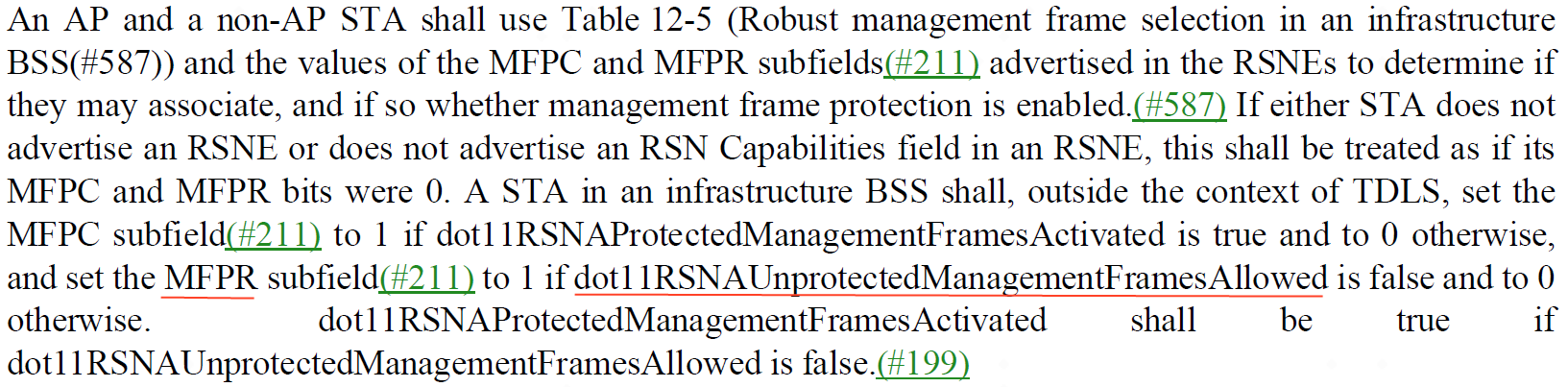 Slide 11
Chaoming Luo (OPPO)
Backup: MFP for unassociated
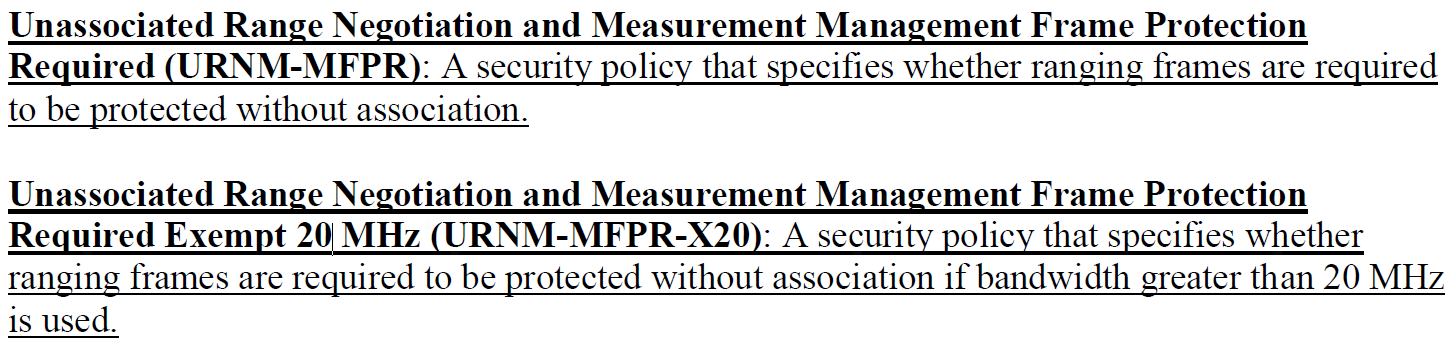 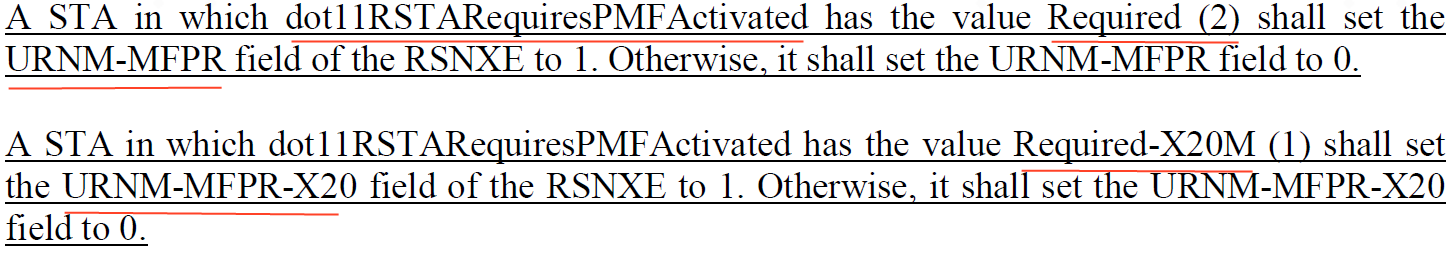 Slide 12
Chaoming Luo (OPPO)
Backup: RSNXE in 11me
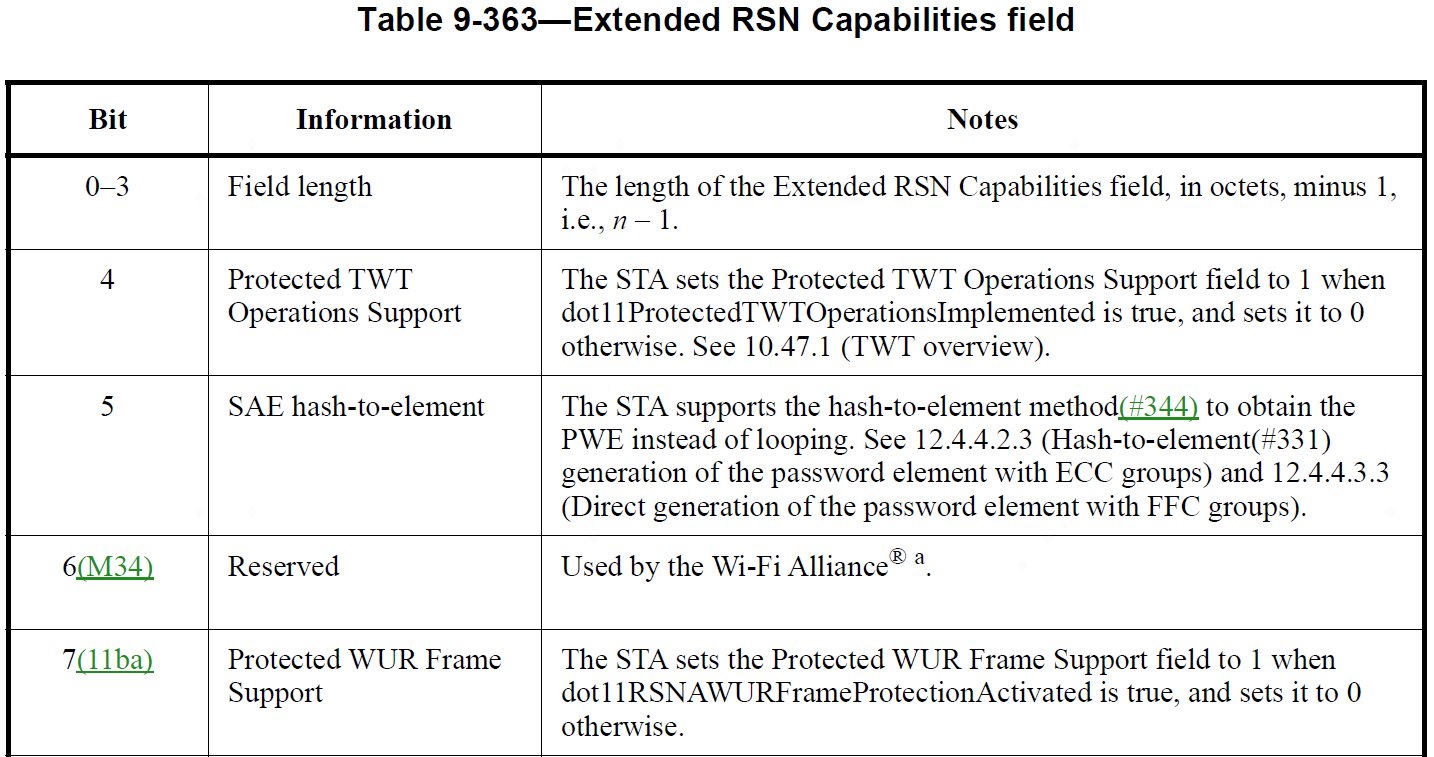 Slide 13
Chaoming Luo (OPPO)
Backup: RSNXE in 11me – Cont.
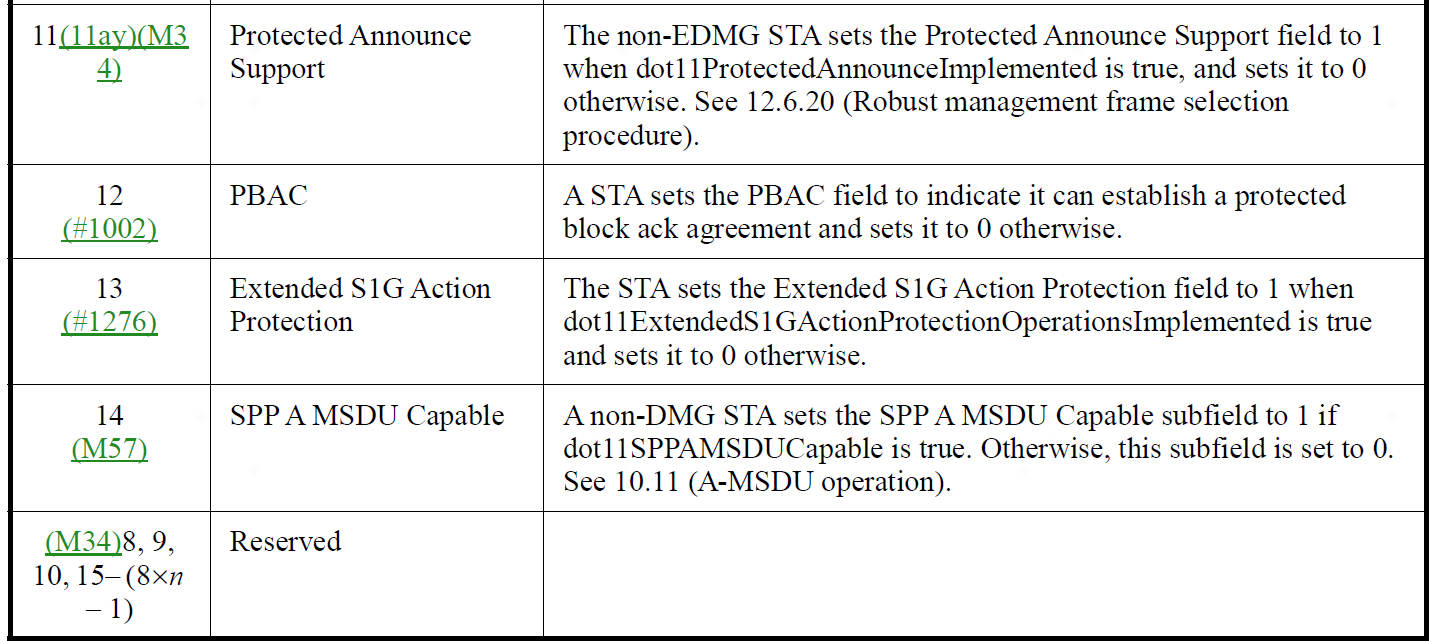 Slide 14
Chaoming Luo (OPPO)
Backup: RSNXE in 11az
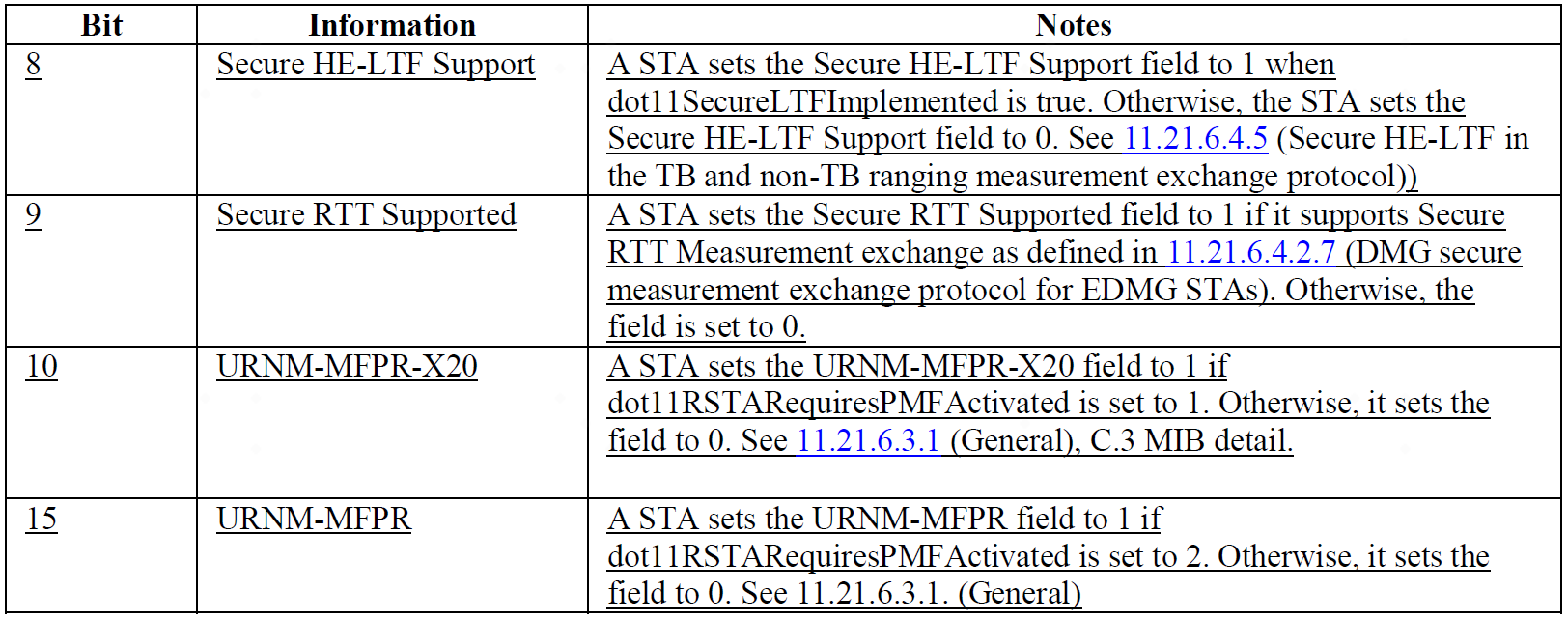 Slide 15
Chaoming Luo (OPPO)